Mrs Jones’ first consultation
Dr Andrew Walley
Dept of Genomics of Common Disease
School of Public Health
Course code (MBBS): 	Genetics 1
Course code (BMS): 	NAGE-L7
Learning Outcomes
Congenital Abnormalities
Chromosomes
Chromosome Banding Nomenclature
Chromosomal Abnormalities
Trisomy 21 – Down Syndrome
Monosomy X – Turner Syndrome
Polysomy X
Sex Determination
Microdeletion Syndromes
Mrs Jones First Consultation
She is pregnant
She has heard that 1 in 50 babies born have a congenital malformation
Her uncle has haemophilia
Her husband’s first cousin has a child with Cystic Fibrosis
Should I have genetic tests?
proband
Mrs Jones First Consultation
She is pregnant
She has heard that 1 in 50 babies born have a congenital malformation
Her uncle has haemophilia
Her husband’s first cousin has a child with Cystic Fibrosis
proband
Mrs Jones First Consultation
What else do we need to know?
She is 35
This is her first pregnancy
She is 7 weeks pregnant
Her mother had 4 miscarriages and 4 unaffected children
x4
proband
Mrs Jones First Consultation
Possibilities to explore:
Congenital Abnormalities

Chromosomal Abnormalities
x4
proband
Congenital Abnormalities
Congenital abnormalities
Congenital abnormalities are apparent at birth in 1 in 50 of all newborn infants

20-25% of all deaths during perinatal period and childhood up to the age of 10 years

Genetic factors contribute to about 40% of all congenital abnormalities
ASD
VSD
Classification of Congenital Abnormalities or Birth Defects
Malformation – primary structural defect e.g. atrial septal defects, cleft lip. 
Usually involves a single organ showing  multifactorial inheritance.
Classification of Congenital Abnormalities or Birth Defects
Disruption – secondary abnormal  structure of an organ or tissue e.g. amniotic band causing digital amputation. 
Caused by ischaemia, infection, trauma. Not genetic, but genetic factors can predispose.
Classification of Congenital Abnormalities or Birth Defects
Deformation –abnormal mechanical force distorting a structure e.g. club foot, hip dislocation.
 Occurs late in pregnancy and has a good prognosis as the organ is normal in structure.
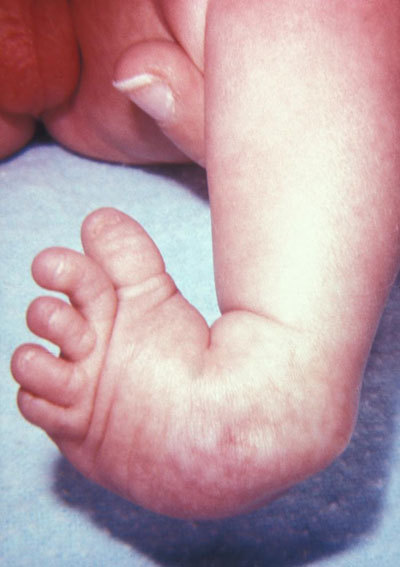 Classification of Congenital Abnormalities or Birth Defects
Syndrome –consistent  pattern   of  abnormalities with a  specific underlying cause, e.g. Down syndrome.

Chromosomal abnormalities
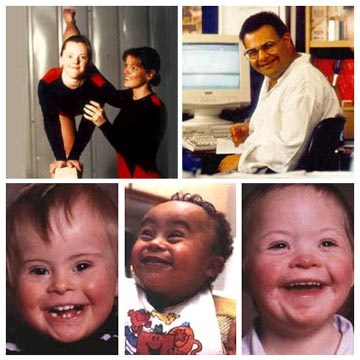 Classification of Congenital Abnormalities or Birth Defects
Sequence –multiple abnormalities initiated by primary factor e.g reduced amniotic fluid leads to Potter sequence. 
Could have genetic component as initial factor.
Oligohydramnios – reduced volume of amniotic fluid due to failure to produce urine

Classically,  due to bilateral renal agenesis (Potter, 1946)
Caused by single gene defect
 High recurrence risk for siblings/ offspring
 1:60,000 incidence
 FGFR3 mutations
 Short flat bones, small thorax, large head
Classification of Congenital Abnormalities or Birth Defects
Dysplasia –abnormal organisation of cells into tissue e.g thanatophoric dysplasia
Classification of Congenital Abnormalities or Birth Defects
Association –non-random occurrence of  abnormalities not explained by syndrome. Cause is typically unknown. e.g. VATER association.       
      Vertebral, Anal, Tracheo-Esophageal, Renal
Classification is not mutually exclusive e.g a primary malformation of kidneys can lead to the same sequence of events as Potters syndrome – risk estimates therefore a problem
[Speaker Notes: From OMIM
VATER is a mnemonically useful acronym for the nonrandom association of vertebral defects (V), anal atresia (A), tracheoesophageal fistula with esophageal atresia (TE), and radial or renal dysplasia (R). This combination of associated defects was pointed out by Quan and Smith (1972). Nearly all cases have been sporadic]
Chromosomes and Genetics
Inheritance
How are physical characteristics inherited?

DNA Sequence
Gene
Chromosome
Genome
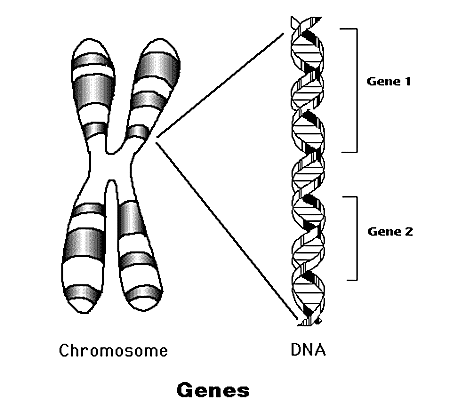 Chromosome Numbers
From one parent you inherit:
Twenty-two autosomes
One sex chromosome (X or Y)
This is the haploid number (23)

You inherit one set of chromosomes from each parent:
The total number of chromosomes is 46
This is the diploid number
The DNA Packing Problem
The Chromosome
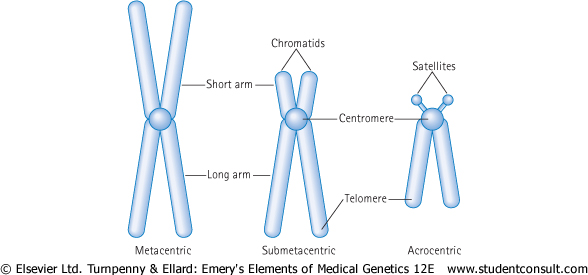 Human Karyotype
46,XY - M
46,XX - F

DIPLOID 
46 chromosomes
Somatic

HAPLOID
23 chromosomes
Ova/sperm

Visualised by staining with Giemsa
Chromosome Banding Nomenclature
Bands are labelled according to the chromosome 
number, short (p) or long (q)  arm and numbered out
from the centromere

     = 12q21
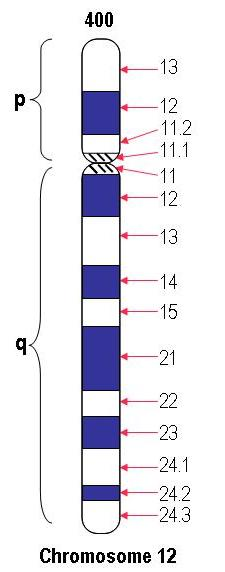 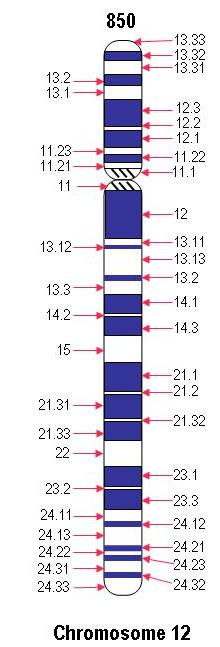 Chromosome Images
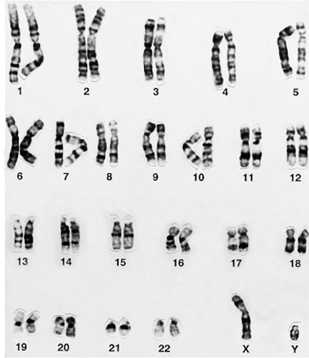 FISH – Fluorescent in-situ hybridisation
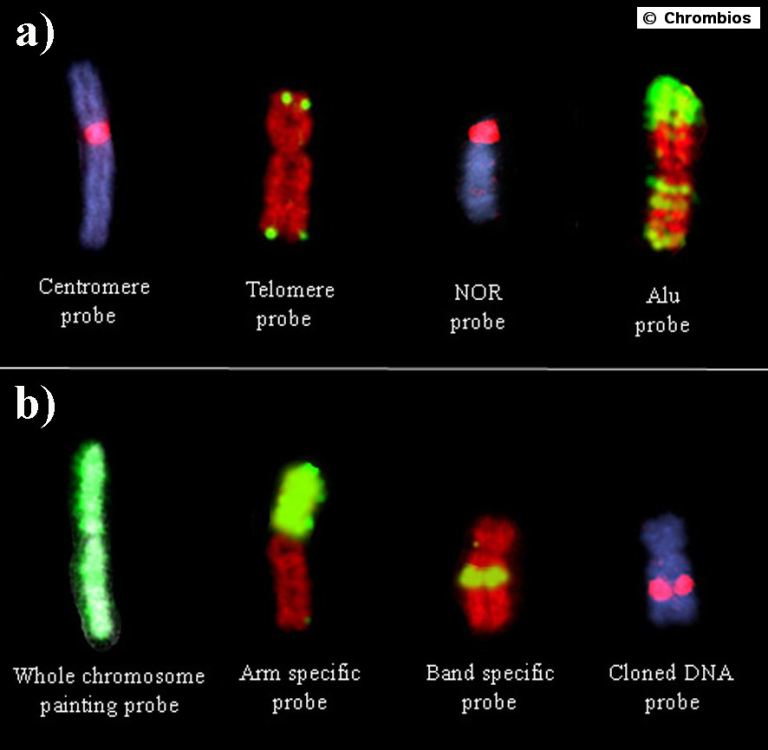 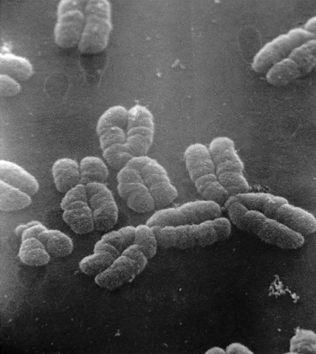 Chromosome Abnormalities
Chromosome abnormalities
Numerical – 	aneuploidy, loss or gain
Structural –	translocations, deletions, 				insertions, inversions, rings
Mosaicism –	different cell lines	

Chromosome abnormalities are present in:
60% of early spontaneous miscarriages
4-5% of still births
7.5% of all conceptions, 0.6% of live births
Autosomal Aneuploidy
What is aneuploidy?
Numerical abnormalities involving the loss or gain of one or more chromosomes
Monosomy - loss of a single chromosome is almost always lethal

 Trisomy - gain of one chromosome can be tolerated

 Tetrasomy - gain of two chromosomes can be tolerated
Dosage Compensation
Loss of a chromosome gives a reduction of 50% of all fully expressed gene products

Gain of one chromosome gives an increase of 33% of all fully expressed gene products

Gain of genetic material is better tolerated
Normal
25%
Balanced
25%
Unbalanced
50%
Partial Aneuploidy - Translocations
Parental Chromosomes
3
3
2
der(2)
Cytogenetics report from 
Regional Genetics Service
Each chr 3 is normal
One chr 2 is normal
One chr 2 is a derivative

der (2) was inherited from father
who has a balanced reciprocal 
translocation 

Trisomy 3 (p24.2pter)

Monosomy subtelomeric Chr 2
46,XX,der(2)t(2;3)(p25.3;p24.2)pat
3
3
Trisomy
Trisomy 21: Down syndrome
Described by Langdon Down in 1866

Lejeune found chromosomal defect in 1959

Overall incidence at birth is approx 1 in 700

Strong association between incidence and maternal age
Increasing risk of Down syndrome with maternal age
Clinical Features of Down syndrome
Newborn period - severe hypotonia, sleepy, excess nuchal skin
Craniofacial - macroglossia, small ears, epicanthic folds, upward sloping palpebral fissures, Brushfield spots
Limbs – single palmar crease, wide gap between first and second toes
Cardiac - A and V septal defects
Other - short stature, duodenal atresia
[Speaker Notes: Nuchal is back of neck
Macroglossia is the medical term for unusual enlargement (hypertrophy) of the tongue.
Palpebral fissue is the gap between upper and lower eyelids
Brushfield spots are characteristic white spots in iris
Atresia is a condition in which a body orifice or passage in the body is abnormally closed or absent]
Nuchal thickness
Palmar crease
Epicanthic folds
Broad nasal bridge
Small sloping palpebral fissures
Protruding tongue
13 week sonogram in normal (L) and Downs (R) fetus
Natural history of Down’s
IQ scores ranging from 25-75

Most children are happy and 
affectionate

Relatively advanced social skills

Adult height around 150 cm

Cardiac anomaly causes early death in 20% 

Increased risks of leukaemia and Alzheimer’s
Trisomy 21
95% of all Down cases
90% maternal origin of extra chromosome
Non-disjunction in meiosis I (75%) or II (25%)
MEIOSIS 
I
Non-disjunction
MEIOSIS
 II
Nullisomic gametes
Disomic gametes
Translocations
4% of all Down cases

Robertsonian - breakage of acrocentric chromosomes (13,14,15,21,22) and fusion of their long arms (1:1000 incidence)

2/3 de novo translocation in child

1/3 of parents are carriers of translocation

High risk of further Down syndrome babies

13q21q and 14q21q - 10% risk of Down

21q21q - all offspring will have Down
Mosaicism
1% of all Down cases
Children less severely affected
Caused by mitotic non-disjunction
1 cell zygote
1st mitotic division
2nd mitotic division
non-disjunction
4 cell zygote
trisomy
monosomy
(33% mosaicism)
Normal disomy
Monosomy
Monosomy X: Turner’s syndrome
1 in 3000  live female births
Generalised oedema and swelling in neck region can be detected in 2nd trimester
Can look normal at birth or have puffy extremities
Low posterior hairline, short 4th metacarpals, webbed neck, aorta defect in 15% of cases
Normal intelligence
- Ovarian failure
- Renal problems in 30-50%
- Short stature due to loss 
  of SHOX gene
Turner’s syndrome (45,X)
In adults:
short stature - 145 cm without GH treatment
ovarian failure - primary amenorrhoea and infertility
Treatment -oestrogen replacement for secondary sexual characteristics and prevention of osteoporosis
80% due to loss of X or Y chromosome in paternal meiosis
Also ring chromosome, single arm deletion, mosaicism
Ring Chromosome
Breaks occur on the ends of the two arms of a chromosome and the sticky ends are then joined and the fragments are lost

Often unstable at mitosis and so mosaicism is frequent

Some cells have the ring and the rest are monosomic
Ring Chr 9
Sex Chromosome Aneuploidy
Dosage Compensation
Loss of a chromosome gives a reduction of 50% of all fully expressed gene products
Gain of one chromosome gives an increase of 33% of all fully expressed gene products

However, for sex chromosomes, only one X is required so the other is randomly switched off in females (X-inactivation)
Polysomy X in females
1:1000 have 47,XXX karyotype
10-20 point decrease in IQ
No physical abnormalities
95% have extra maternal X arising in meiosis I
Normal fertility
48,XXXX and 49,XXXXX karyotypes show mental retardation
Polysomy X in males
Klinefelter’s syndrome (47,XXY)
1 in 1000 male live births
clumsiness, verbal learning disability 10-20 pts
taller than average (long lower limbs)
30% - moderately severe gynaecomastia
all infertile
increased risk of leg ulcers, osteoporosis and breast carcinoma in adult life
X chromosome from either Male or Female
48,XXXY and 49,XXXXY are rare
Chromosomal Sex and Gender
Females are X,X
Males are X,Y

However, it is possible to be chromosomally one gender and phenotypically the opposite.
SRY gene activated at 6 wks post-conception 
signalling the  development of the testes
Chromosomal Microdeletion Disorders
Di George Syndrome
Velocardiofacial (VCFS)/Sedlackova syndrome
Variable symptoms
Congenital Heart Disease
Palatal abnormalities
Thymic/Parathyroid Hypoplasia
Characteristic Facies
Learning Difficulties
Commonest microdeletion disorder
Approx 1/4000 live births
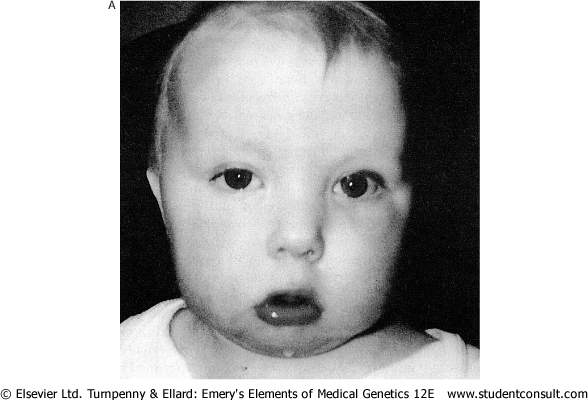 Di George Syndrome
Hemizygous Microdeletion of 1.5-3 Mb of 22q11
Detect using TUPLE1 gene probe and FISH
Mrs Jones First Consultation
She has elevated risks of miscarriage and congenital abnormalities because of her age and family history

We need to further investigate the fact that she has mentioned haemophilia and cystic fibrosis within her family
Mrs Jones First Consultation
She is pregnant
She has heard that 1 in 50 babies born have a congenital malformation
Her uncle has haemophilia
Her husband’s first cousin has a child with Cystic Fibrosis
proband
Reference Textbook
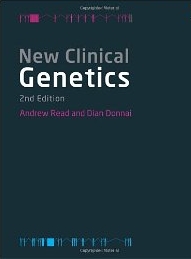 Read and Donnai 

“New Clinical Genetics”

Scion Publishing Ltd